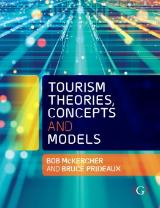 Chapter 2: What is tourism?
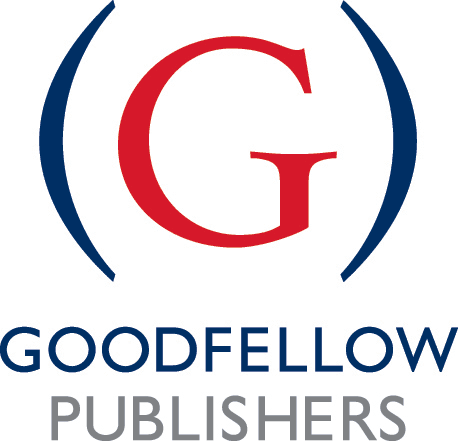 Learning Objectives
Identify and analyse the force field of tourism knowledge
Understand the development of myths about tourism and assess their validity
Identify the components of tourism
Distinguish between and critique heuristic and technical definitions of tourism
Explain the multidisciplinary nature of tourism
Demonstrate why pleasure tourism is an extreme form of leisure by explaining its evolutionary roots
Tourism Theories, Concepts and Models by McKercher and Prideaux © Goodfellow Publishers 2021
Gap between reality and ‘truth’Forcefield of knowledge
Is it possible to tell the truth about tourism? Surely an elaborate and expensive knowledge production system (universities, research departments, journals, conferences) exists just for that purpose. But could it be that the thousands of research articles that have been published have failed to uncover the truth? (Tribe:2006)
Source: Tribe  2006
Tourism Theories, Concepts and Models by McKercher and Prideaux © Goodfellow Publishers 2021
Tribe’s five elements of the force field
Person - all research is influenced directly or indirectly by the researcher. 
Impossible to separate the individual from the research process. 
Rules - research is driven by a series of the accepted rules, traditions, methods and accepted protocols. 
Research grounded within some discipline-based concept, which in turn drives how research is undertaken. 
Ends - the pursuit of knowledge is never interest-free. 
Position -  relates to both geographic as well as intellectual positions. 
Impact of ethnocentricity, departmentalism and academic tribalism.
Ideology -  common sense set of beliefs (often implicit) permeating society which guides thought and action.
Tourism Theories, Concepts and Models by McKercher and Prideaux © Goodfellow Publishers 2021
Tourism as an interdiscipline
No agreed upon definition
No single truth underlying tourism enquiry and as such, the field must be explored from various perspectives
No single discipline can accommodate, treat or understand tourism
Grew historically in a fragmented and disjointed manner driven by different disciplinary perspectives, institutional and political agendas and journals with different foci
Varied backgrounds of academics
Source: Chang et al 2011
Tourism Theories, Concepts and Models by McKercher and Prideaux © Goodfellow Publishers 2021
Prof Brian King talks about tourism as an integrated field of study
https://www.youtube.com/watch?v=6GALzqmMmfA
Tourism Theories, Concepts and Models by McKercher and Prideaux © Goodfellow Publishers 2021
Its diverse nature leads to a cautionary approach
Each discipline:
staked a claim to certain areas of enquiry 
conceptualised them, examined them within their disciplinary bounds
constrained research from within that discipline’s knowledge force field 

The end result:
tourism studies lacks a common language under which objects are defined and explored 
same terms are used to connote different ideas, while different terms are used to refer to the same thing 
definitions are often conflated 
the field remains beset by many ontological, epistemological and methodological shortcomings
Tourism Theories, Concepts and Models by McKercher and Prideaux © Goodfellow Publishers 2021
Many myths drive tourism
Myths:
Demonstrably false beliefs that are accepted as truths
Have symbolic or metaphorical value that is greater than their absolute truth
Set one field apart from another  
Legitimise a field of study

Causes:
The origins of a discipline, where the work by many early scholars remains dominant
Inertia
Entrenchment by the peer review process and doctoral student training
Self fulfilling prophecy research, where the assumption is that there is something out there and research sets out to prove the assumption
Fallacy of misplaced rationalism
False attribution of cause and effect without considering other causal agents
Tourism Theories, Concepts and Models by McKercher and Prideaux © Goodfellow Publishers 2021
Examples of tourism myths
Tourism Theories, Concepts and Models by McKercher and Prideaux © Goodfellow Publishers 2021
Prof Frederic Dimanche talks about the importance of meaningful research in tourism
https://www.youtube.com/watch?v=KxaiHN3A9gw
Tourism Theories, Concepts and Models by McKercher and Prideaux © Goodfellow Publishers 2021
Defining tourism – why definitions are important
Tourism Theories, Concepts and Models by McKercher and Prideaux © Goodfellow Publishers 2021
Tourism is hard to define
Why?
Tourism is a complex and very fragmented activity
Inconsistent definitions hurt the development of the field
Loose boundaries and much overlap between what is and what is not tourism
Often very subjective and value laden term
Tourist vs. traveler?
Tourism Theories, Concepts and Models by McKercher and Prideaux © Goodfellow Publishers 2021
Start at the beginning
The word tour is derived from Latin - 'tornare' and the Greek, 'tornos' 
 ‘A lathe or circle; the movement around a central point or axis'
Tourism involves a round trip – not a one way journey

The suffix 
–ism is defined as  'an action or process; typical behaviour or quality' 
–ist denotes 'one that performs a given action'

Combining tour and–ism suggests the action of movement around a circle 

Combining tour and–ist  suggests the person doing the action
Tourism Theories, Concepts and Models by McKercher and Prideaux © Goodfellow Publishers 2021
Two main types of definitions
Technical / Statistical
Heuristic
Attempt to define something and set exact boundaries so it can be quantified and analysed
Tends to be absolute
Designed to help with learning 
Usually involves a careful description of the subject and a clear statement 
Tends to be fuzzier
Tourism Theories, Concepts and Models by McKercher and Prideaux © Goodfellow Publishers 2021
Need to consider both heuristic and technical definitions
Tourism Theories, Concepts and Models by McKercher and Prideaux © Goodfellow Publishers 2021
Fundamentals of tourism (Netto 2009)
Tourism Theories, Concepts and Models by McKercher and Prideaux © Goodfellow Publishers 2021
Pleasure tourism as an extreme for of leisure
Tourism Theories, Concepts and Models by McKercher and Prideaux © Goodfellow Publishers 2021
Main difference between tourism and leisure/recreation
Tourism requires MORE:
Time
Effort
Expense
Commitment
Pre planning
As a result, tourists expectations are GREATER, and the type of service or facilities they demand must be BETTER then they can find at home
Tourism Theories, Concepts and Models by McKercher and Prideaux © Goodfellow Publishers 2021